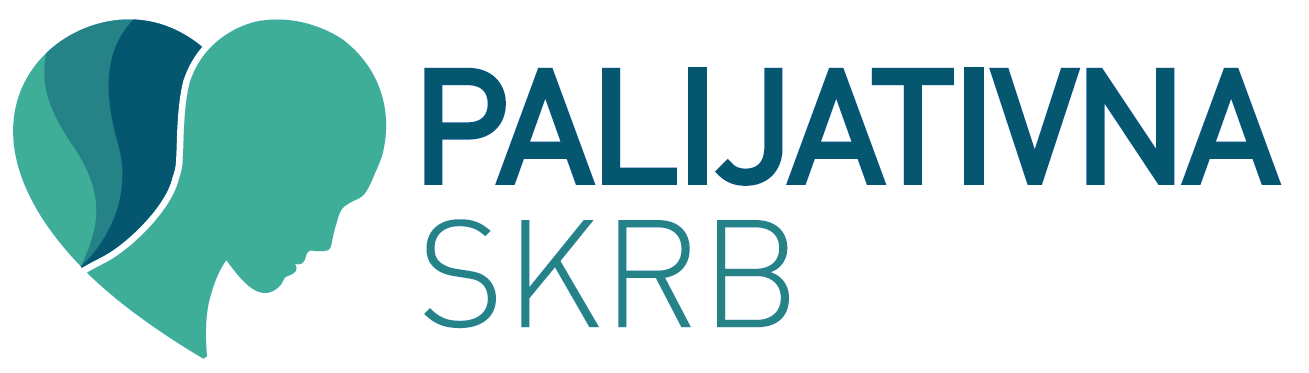 FARMAKOLOŠKE I NEFARMAKOLOŠKE SPECIFIČNOSTI PEDIJATRIJSKE PALIJATIVNE ANALGEZIJE
Palijativna skrb djece
Ranije, pri rođenju 
Paralelno s kurativnom terapijom 
Prelazak na palijativnu skrb je proces , ne trenutak 
Holistički pristup djetetu 
Fokus - kvaliteta života djeteta (QoL)
Pomoć obitelji - psihološka,socijalna, duhovna – “family centered approach”
Dječja palijativna skrb
Maligne bolesti 
Neurološke bolesti
Genetičke bolesti 
Metaboličke bolesti
Terminalni stadij srčane, jetrene, plućne,bubrežne kronične bolesti
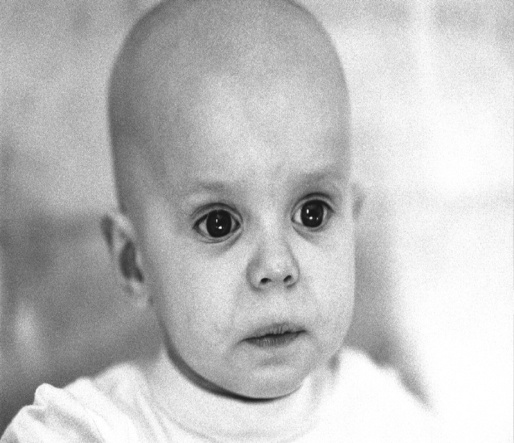 Palijativna skrb djece
Pravovremena -ne  samo na kraju života 
Sveobuhvatna
Usmjerena na  svako dijete  i obitelj posebno (bolest, okruženje, mogućnosti)
Multidisciplinarna  -  pedijatri , liječnici obiteljske medicine, medicinske sestre, psiholozi, socijalni radnici, fizio i radni terapeuti, duhovnici,  volonteri
Liječenje boli
Farmakološko
Nefarmakološko
ANALGETICI 

ADJUVANTNI LIJEKOVI
PSIHOLOŠKE METODE

TENS
LASER
AKUPUNKTURA
Procjena intenziteta boli
Vizualno-analogna skala ( VAS)
Farmakološko liječenje boli
BOL SLABOG INTENZITETA – 3-5 bodova VAS PERIFERNO DJELUJUĆI ANALGETICI 
   paracetamol, NSAR

BOL SREDNJEG INTENZITETA – 5-7 bodova VAS
    PERIFERNO I CENTRALNO DJELUJUĆI ANALGETICI 
   ( tramadol,kodein)

JAKA BOL – 7-10 bodova 
     MORFIN I SINTETSKI ANALOZI    (opioidi)
LIJEČENJE MALIGNE BOLI
PARACETAMOL
Analgetik, antipiretik
Centralno inhibira prostaglandin sintetazu, ne inhibira agregaciju trombocita, nema protuupalnog djelovanja 
Hipotalamički termoregulacijski centar
DOZE -20 mg/kg per os, 40 mg/kg per rectum, max dnevna 90 mg/kg
Intravenski 7,5 mg/kg  do 15 mg/kg 
 jetreni P-450 enzim
Hepatotoksičnost - oštećena jetra u bolesnika u terminalnoj fazi kronične bolesti
NSAR
Analgetici, antipiretici, protuupalno djelovanje 
Periferna inhibicija ciklooksigenaze
Reverzibilna disfunkcija trombocita
Akutno bubrežno zatajenje,GI krvarenje 

DOZE 
ibuprofen 5-10 mg/kg per os,max dnevna 40 mg/kg
diklofenack 1 mg/kg,do 3 mg/kg -per os ,supp
ketoprofen –do 1 mg/kg , intravenski
TRAMADOL
Centralno djelujući analgetik
Slabo vezivanje za μ-receptore, inhibitor prihvata noradrenalina i serotonina
Analgetsko djelovanje 1/10 morfina, manje sedacije i  respiratorne depresije,mučnina da 
Putovi primjene per os,per rectum, IV, supkutano infuzija,PCA 
Nema imunosupresivno djelovanje poput ostalih opioida
OPIOIDI
MST Continus  tbl a 10,30,60,100  mg  svakih 12h    
SEVREDOL ( morfin sulfat) za probijajuću bol a 10 i  20  mg  
DUROGESIC   naljepak a 12,5;25;50;75;100 µg/h fentanyla kroz 72h

 ZALDIAR -37,5 mg tramadola s 325 mg paracetamola 
     između I i II stepenice za liječenje maligne boli 

TRANSTEC – buprenorphin –agonist-antagonist, naljepak,u matrixu,svaki 4.dan ,
    jakost 35 µg/h, 52,5 µg/h, 70 µg/h

OxyContin- oksikodon , dvofazno otpuštanje, brzo za 1h, traje 12h
     jakost od 10,20,40,80 mg 
      
PALLADONE  SR –hidromorfon,  jakost od 4,8,16 mg svakih 12h, za malignu bol i rotaciju opioida
OPIOIDI
TITRACIJA  
  	Tramadol, morfin 
	( Sevredol,MST Contin)
ROTACIJA
   	mijenjanje puta primjene opioida zbog  umanjenjenja toksičnih nuspojava i razvoja tolerancije
KONVERZIJA zamjena opioida  
TOLERANCIJA prilagodba receptora, progresija same bolesti 

NUSPOJAVE OPIOIDA - opstipacija,svrbež,retencija urina,hipotenzija,respiratorna depresija
TABLICA EKVIANALGETSKIH DOZA
PUT PRIMJENE ANALGETIKA
Peroralni – najbolji 
Transdermalni - naljepci fentanila, buprenorfina,lidokaina
Rektalni    NE!
Intramuskularni    NE!
Intravenski - CVK, Port kateteri 
Supkutani – infuzija  putem perfuzora ili PCA ( patient controlled analgesia -analgezija kojom upravlja sam bolesnik)

Epiduralni –kontinuirano ili PCA 
PRAVA DOZA; PRAVILNI RAZMACI !!!
KONTROLA BOLI
BOL U PALIJATIVNOJ SKRBI 
-od progresije bolesti

- posljedice kemoterapije i zračenja 
 - oštećenje sluznice, kože 

Po karakteru miješana – somatska, visceralna,neuropatska
NEUROPATSKA BOL
Izazvana lezijom ili disfunkcijom perifernog, središnjeg i/ili autonomnog živčanog sustava 
Djeca - trauma, amputacija (fantomska bol), maligna bol (incidencija 35-50%, progresija tumora, metastaze, kemoterapija i zračenje)

Negativni i pozitivni senzorni fenomeni
Žareća, probadajuća, bol poput struje 
Hiperalgezija – pojačani odgovor na bolni podražaj
Alodinija - nebolni podražaj izaziva bol
Dizestezije -trnci, mravci, promijenjen osjet
Neuropatska bol – liječenje
Triciklički antidepresivi –
    pojačanje descedentnih inhibitornih puteva - koče ponovno preuzimanje inhibitornih neurotransmitera serotonina i noradrenalina iz sinaptičke pukotine
 
Antiepileptici- modulacija periferne senzitizacije preko Na+ kanala 
 
Blokatori NMDA receptora - modulacija centralne senzitizacije 
   ( ketamin, dextromethorphan)

Nefarmakološke metode – TENS,laser,akupunktura

Capsaicin -prazni tvar P iz C vlakana 
Lidokainski naljepak- Versatis
Adjuvantna terapija
Najveća uloga  liječenju maligne, neuropatske boli i u palijativnoj skrbi 

KOANALGETICI 

SEDATIVI i hipnotici -benzodiazepini ( diazepam, midazolam 0,15-0,3 mg/kg)
ANTIEPILEPTICI –stabilizatori raspoloženja,neuropatska bol( phenitoin, carbamazepin,lamotrigin,gabapentin)
Adjuvantna terapija
ANTIDEPRESIVI – triciklički ( amitriptilin 0,2-0,5 mg/kg)
Inhibitori ponovne pohrane serotonina 
    ( Prozac,Portal,Zoloft) i noradrenalina 
 
KORTIKOSTEROIDI - koštani bolovi,edem –prednizon, 0,5-2 mg/kg,  deksametazon 1-6 mg

ANTIPSIHOTICI – agitacija 
   Haloperidol  max 0,25mg/kg/dan,levopromazin 0,25-1 mg/kg
NEFARMAKOLOŠKE METODE
Psihološke metode 
TENS 
Laser
Akupunktura

Masaža, aromaterapija, terapija svjetlom
Radna terapija, terapija igrom
Psihološke metode
KOGNITIVNO-BIHEJVIORALNE metode
RAZGOVOR – smanjuje tjeskobu 
PROGRESIVNA MIŠIĆNA RELAKSACIJA 
VJEŽBE DISANJA
OTKLANJANJE POZORNOSTI, BUĐENJE MAŠTE 
AUTOGENI TRENING 

SKUPE SU jer za provođenje treba posebno educirani psiholog

Svi zdravstveni radnici bi trebali naučiti primjenjivati neke od metoda
Kognitivno bihejvioralne metode
Osjećaji i ponašanje određeni su kognitivnim procesima
 za malignu bol - ponovljeni bolni postupci
djeca starija od 8-9 godina
naglasak na samopomoći

TEHNIKE 
 
 Duboko disanje
 Progresivna mišićna relaksacija
 Imaginacija – sanjarenje, zamišljanje ugodnih   događaja
 Meditacija, autogeni trening
 Distrakcija -  slušanje  muzike, čitanje, igranje
PROGRESIVNA MIŠIĆNA RELAKSACIJA
Izmjenjivanje napetosti i opuštanja pojedinih mišićnih grupa

Sugestija težine,topline,mira,opuštenosti

MEHANIZAM DJELOVANJA   
smanjenje mišićne napetosti ,osjećaj kontrole,distrakcija
TENS
- transkutana elektroneurostimulacija

Nebolne električne parestezije koje stimuliraju A β vlakna i koče ulaz Aδ i C vlaknima ( teorija nadziranog ulaza)
Segmentalna inhibicija neurona stražnjih rogova 
Aktivacija silaznih inhibitornih putova 

Elektrode na bolna mjesta,na akupunkturne i “trigger” točke

svaki dan, po 20 min
TENS
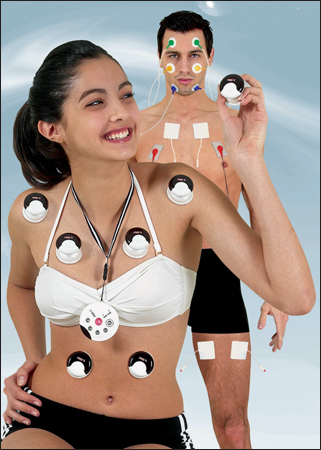 Akupunktura
365 točaka i 14 meridijana (struji životna energija - Qi)
 točke su mjesta slobodnih živčanih završetaka  i smanjenog električnog otpora
centralne, periferne, bolne  ah- shi točke


MEHANIZAM DJELOVANJA 
Segmentalni spinalni mehanizmi ( teorija vrata)
Silazni inhibitorni putovi ( u supstanciji gelatinozi zaustavljaju osjet boli koji dolazi Aδ vlaknima)
β-endorfini ( hipotalamus i hipofiza)

LASER akupunktura 
( iglice,elektroakupunktura)
mučnina, povraćanje,neuropatska bol
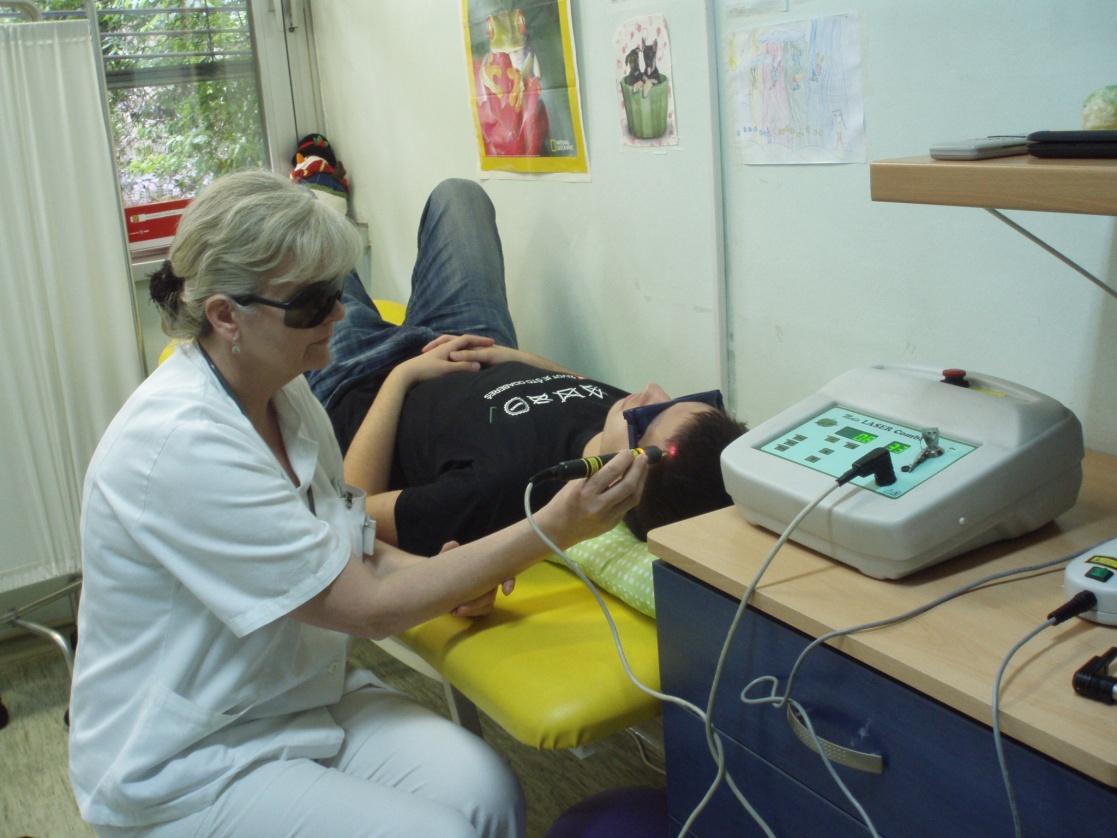 Laser
Biostimulativni  Ga-Al-As 
  -za koštano-mišićno-zglobne bolove 

ANALGETSKO djelovanje hiperpolarizacijom membrane živčane stanice i selektivnim zatvaranjem Na+kanala
PROTUUPALNO- vazodilatacija, produkcija protuupalnih tvari
laser
Ostale metode
Terapija mirisima - aromaterapija
Svjetlom 
Bojama
Muzikom 
Masažom 

FIZIKALNA TERAPIJA
 RADNA TERAPIJA
ART terapija – slikanje, modeliranje, glazba, ples
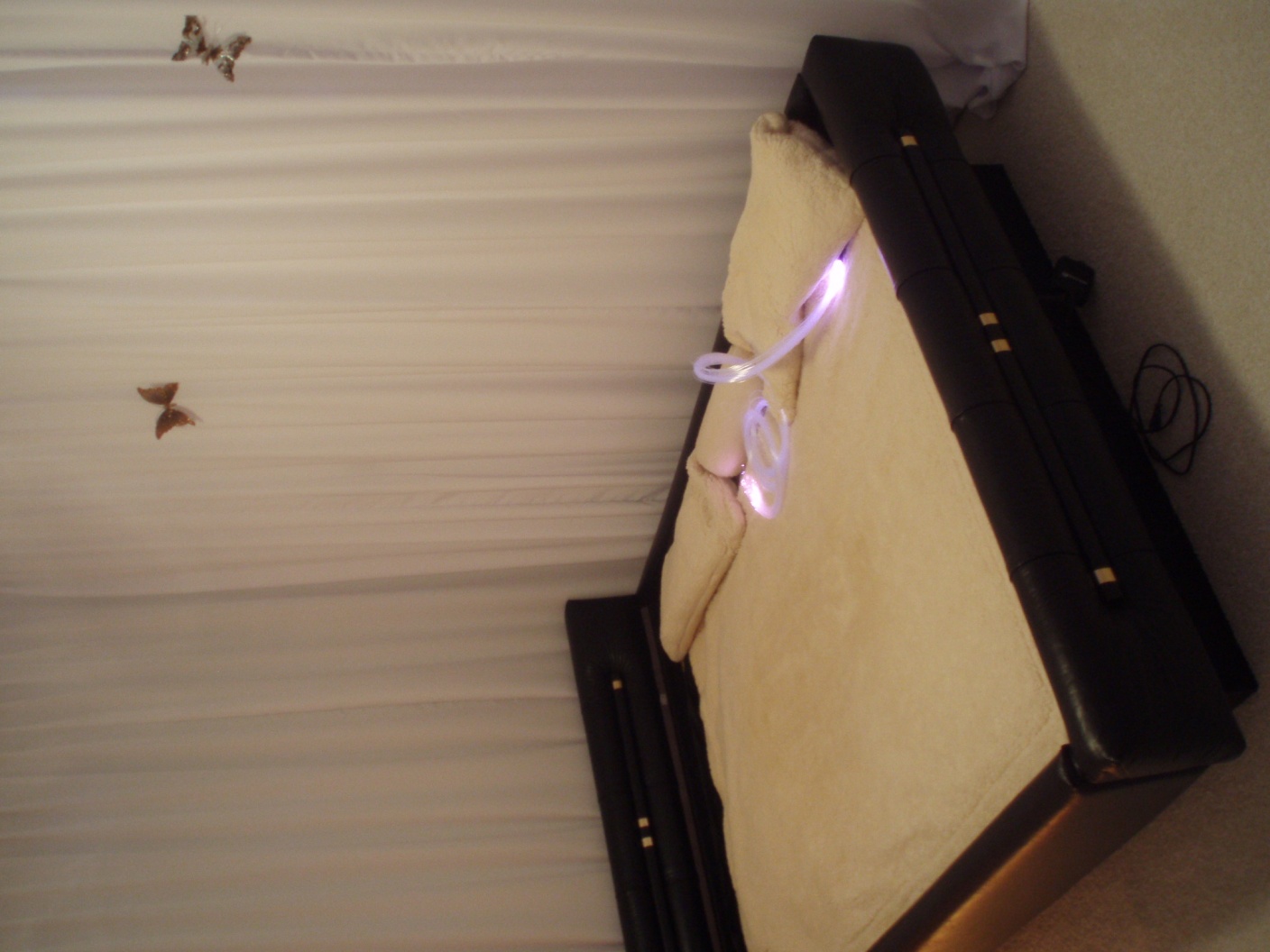 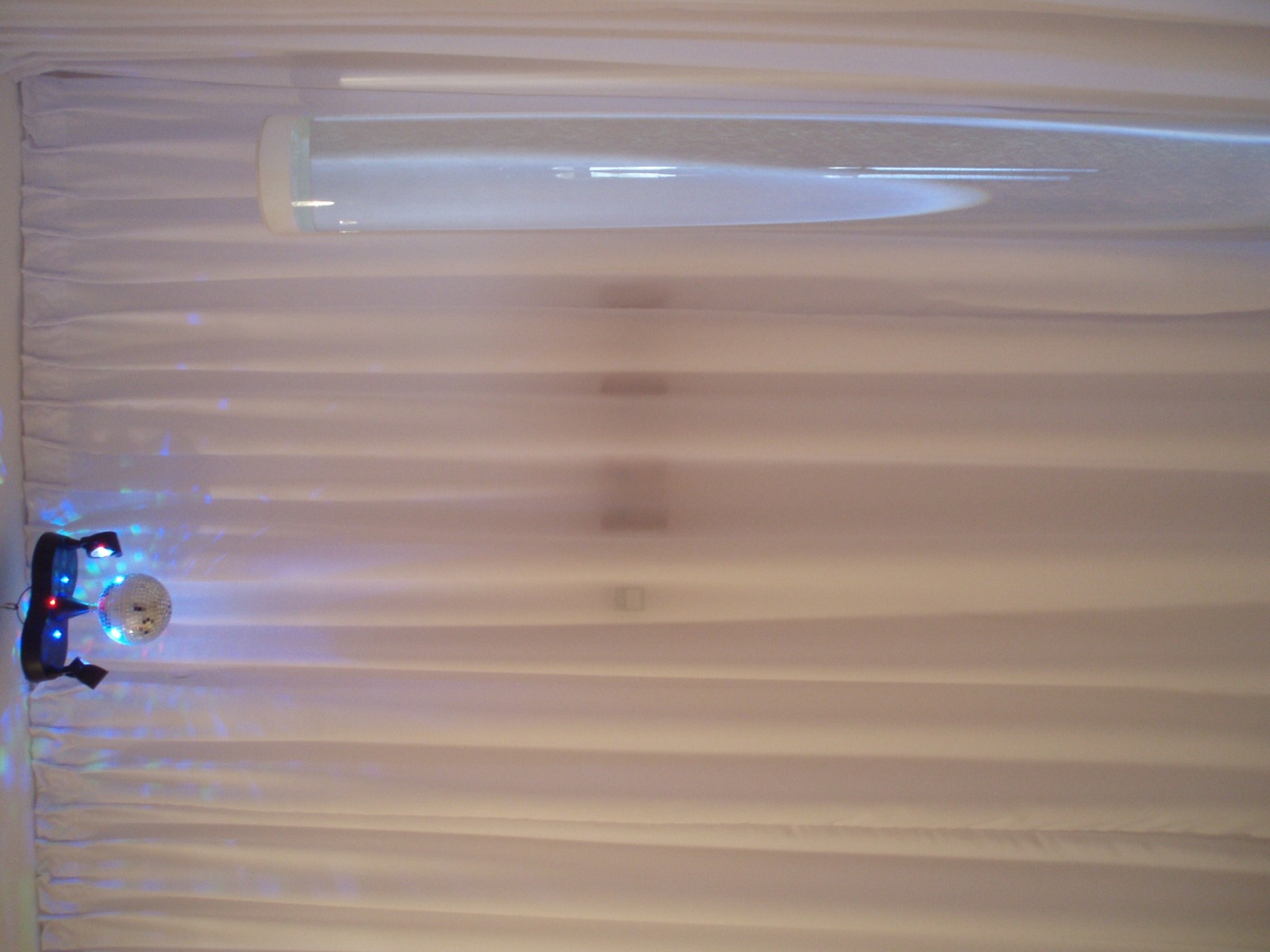 Izvorni slajdovi: Diana Butković